MAINTENANCE OF PRODUCTS
www.technologystudent.com © 2011 V.Ryan © 2011
WORLD ASSOCIATION OF TECHNOLOGY TEACHERS	https://www.facebook.com/groups/254963448192823/
HELPFUL LINK:	https://technologystudent.com/prddes1/drilltl1.html
Some products need maintenance checks to ensure that they are not damaged. Occasionally, the user  needs to carry out maintenance to ensure that products remain safe to use. One such product is a power  drill, shown below. Proper maintenance extends will extend the drills working life.

On the drawing of the power drill (including drill bit), identify parts that need checking for damage or normal  wear and tear. Add notes to explain how damage / wear and tear can be corrected.
HAMMER ACTION  CONTROL
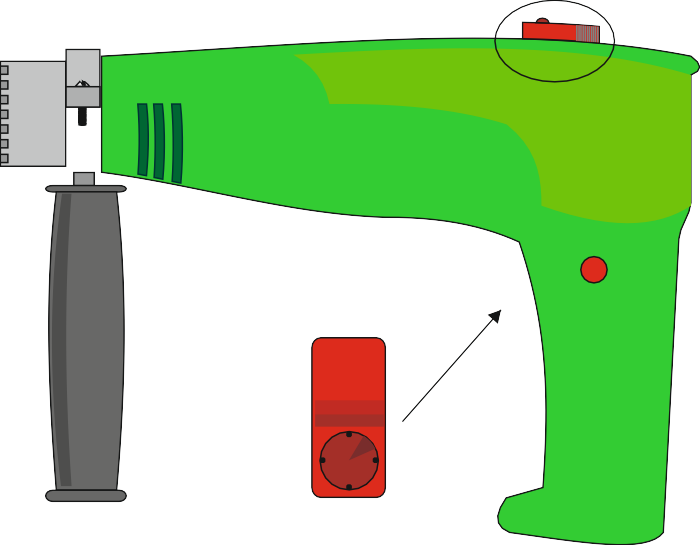 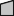 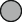 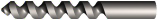 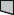 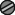 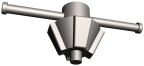 DEPTH  STOP
ON/OFF   	
SWITCH
FRONT
HANDLE
SWITCH  LOCK
HANDLE
A
D	B
C
SPEED  CONTROL
CHUCK  KEY
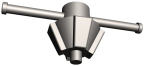 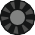 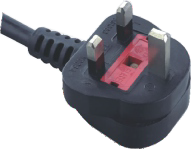